Reentry in Alaska
A grassroots approach to reducing recidivism through community-based collaborative reentry programs
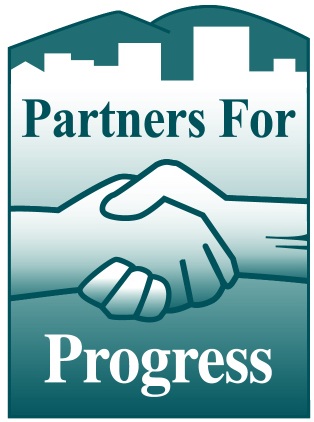 Partners Reentry Center
419 Barrow Street
Anchorage, AK 99501
(907) 258-1192
PartnersforProgressAK.org
February 23, 2015
Why We Should Care
The Facts
 One in 36 Alaskans is under the jurisdiction of the Department of Corrections!
 95% of all prisoners are released.
Most prisoners are serving sentences for non-violent crimes.
When they re-enter without community support, the odds are stacked against them.
 63% recidivate and return to prison within3 years.
The likelihood of recidivating are twice as high for the homeless.
No one benefits when we marginalize a significant segment of Alaska’s population.
Partners for Progress | PartnersforProgressAK.org
2
Why We Should Care
Alaskans want to
Reduce Incarceration Costs 
Improve Public Safety
Develop Alternatives to Prison

To reach these goals,we must close therevolving door to prison.
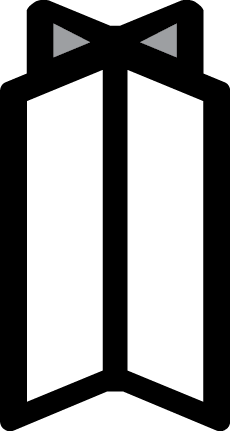 Partners for Progress | PartnersforProgressAK.org
3
Closing the Revolving Door
In a community setting, closing the revolving door requires three keys: 




By welcoming them into our community the day they are released and offering housing, employment and a base of support, everyone gains.
1. Incarceration costs are reduced.
2. Public Safety is enhanced.
3. Employers and families benefit.
Positive Social Support
Safe Housing
Stable Employment
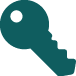 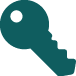 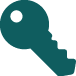 Partners for Progress | PartnersforProgressAK.org
4
Statewide View of Reentry
Partners for Progress | PartnersforProgressAK.org
5
DOC Reentry Process
1
2
Receive individual risk & needs assessments from DOC POs
Arrange housing with Institutional POs
Employment assistance for DOC Halfway House residents
Immediately on release, reentrant receives housing, support, employment and sense of purpose
Goal: get reentrants home and becoming productive members of the community
Role of the Community Reentry Center
Partners for Progress | PartnersforProgressAK.org
6
[Speaker Notes: TRANSITION PHASE 
DOC Halfway Houses send their residents to Center for employment assistance.  
Institutional POs coordinate with Center to arrange housing prior to release from prison.
POs provide Center with assessments of individual risks and needs.
 
STAYING HOME PHASE
Immediately upon release the re-entry center provides (a) housing, (b) employment/purpose, and (c) support for each reentrant.  Whether they are releasing from an institution or half-way house, the goal is to get reentrants home.
Reentry requires the reentrant to feel they are part of a community.
The goal is stable housing, full-time employment and positive support system.]
Unassisted Reentry: What Happens?
Without a Community Reentry Center, released prisoners arrive at the parking lot of the Anchorage Correctional Complex facing
Instant, basic barriers: no housing, inadequate clothing, no transportation.
Employers won’t hire and landlords won’t rent.
Community condemnation: “us versus them” attitude.
Absence of care for mental and physical disabilities.
High expectations of accountability that may not be realistic.
Being homeless after release doubles the odds that a reentrant will recidivate.  
Often, homeless reentrants recidivate right after release.
Partners for Progress | PartnersforProgressAK.org
7
Reality without Community Reentry Assistance
Hey, Ralph.

I thought you served your time.
I did too.
Partners for Progress | PartnersforProgressAK.org
8
Collaborative Reentry Assistance
Located in downtown Anchorage, within easy walking distance of the prisoner release point.
Created in 2013 by Partners for Progress, in collaboration with Alaska Native Justice Center + Nine Star Education and Employment.
Receives homeless prisoners referred by Department of Corrections.
Partners for Progress | PartnersforProgressAK.org
9
No Agency Has It All:Assistance to Match Individual Needs
Assessments from DOC Probation Officer (PO) are used to guide Center staff in matching services to each person’s individual criminogenic risks and needs.
Most homeless participants receive: 
Immediate temporary housing upon release from prison.
Employment assistance, job listings, employment workshops, interviewing and resume assistance, and programs through the Department of Labor.  
Support groups and cognitive behavioral training (MRT®).
Where possible, assistance to reunite with family, friends and healthy support systems.
Referrals to other resources to meet specialized needs.
Partners for Progress | PartnersforProgressAK.org
10
Collaborative Reentry Assistance: Participants Are Partners
Obligations of Center Participants
All people at the Center must show respect for one another.
The Center is not an entitlement. The program is voluntary.
Center provides 1st month of housing assistance. To continue in the program, participants must get a job and pay part of 2nd month rent.
Participants must regularly visit the Center for a program-related purpose.
Center is not a place to hang out.
Partners for Progress | PartnersforProgressAK.org
11
Collaborative Reentry Assistance: Participants Are Partners
Obligations of Staff and Volunteers
All people at the Center must show respect for one another.
Everyone is part of the same community.
Remember that participants come first.
Keep a positive attitude and be a team player.
Provide one-on-one attention.
Never deny a service without giving the reason and/or another option.
Partners for Progress | PartnersforProgressAK.org
12
Outreach and Collaboration
The Center has developed a broad network of supportive partners and referral resources.
Dept. of Health & Social Services
Dept. of Corrections
Dept. of Commerce, Community & Economic Development
Alaska Housing Finance Corporation
Dept. of Labor and Workforce Development
Alaska Mental Health Trust Authority
Ninestar Education & Employment Services
RurAL CAP
Access to Recovery
Anchorage Community Mental Health Services
Alaska Native Justice Center
New Life Development
Money Management International
Alaska Correctional Ministries
Case managers at Halfway Houses
Anchorage Reentry Coalition
Access Alaska
Goodwill Industries
Southcentral Foundation
Cook Inlet Tribal Council
Zonta Club 
Lions’ Club
Partners for Progress | PartnersforProgressAK.org
13
Collaborative Reentry Assistance: Inclusiveness
Through weekly case coordination meetings with all who work directly with participants, services are tailored to fit individual risks and needs.
Partners for Progress | PartnersforProgressAK.org
14
[Speaker Notes: Graphic adapted from the cover of the Recidivism Reduction Plan (2015).]
Collaborative Reentry Assistance:Developing a Welcoming Community
In January 2015:
There were 77 new participants
Each workday, on average 51 people received assistance at the Center
 50 reentrants were hired
Since opening in 2013, the Center has:
Provided temporary or long-term housing to 630 clients
 Assisted 1380 clients with employment, housing, support groups or referrals
Community Response:
More than 340 employers have hired program participants
More than 67 landlords have rented to program participants
 Innumerable individuals have donated clothing, time and support
Partners for Progress | PartnersforProgressAK.org
15
You Are Invited to Visit the Center
Cathleen N. McLaughlin
DirectorPartners Reentry Center
419 Barrow Street
Anchorage, AK 99501

office (907) 258-1192
direct (907) 258-1193

mail cnmclaughlin@jeffnet.org

web partnersforprogressak.org
Graphics by flaticon.com and Agnew::Beck Consulting
Partners for Progress | PartnersforProgressAK.org
16